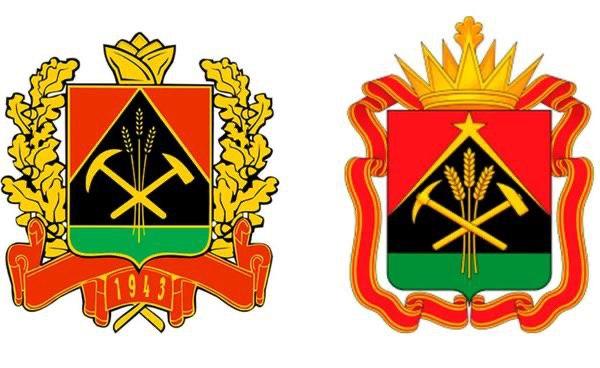 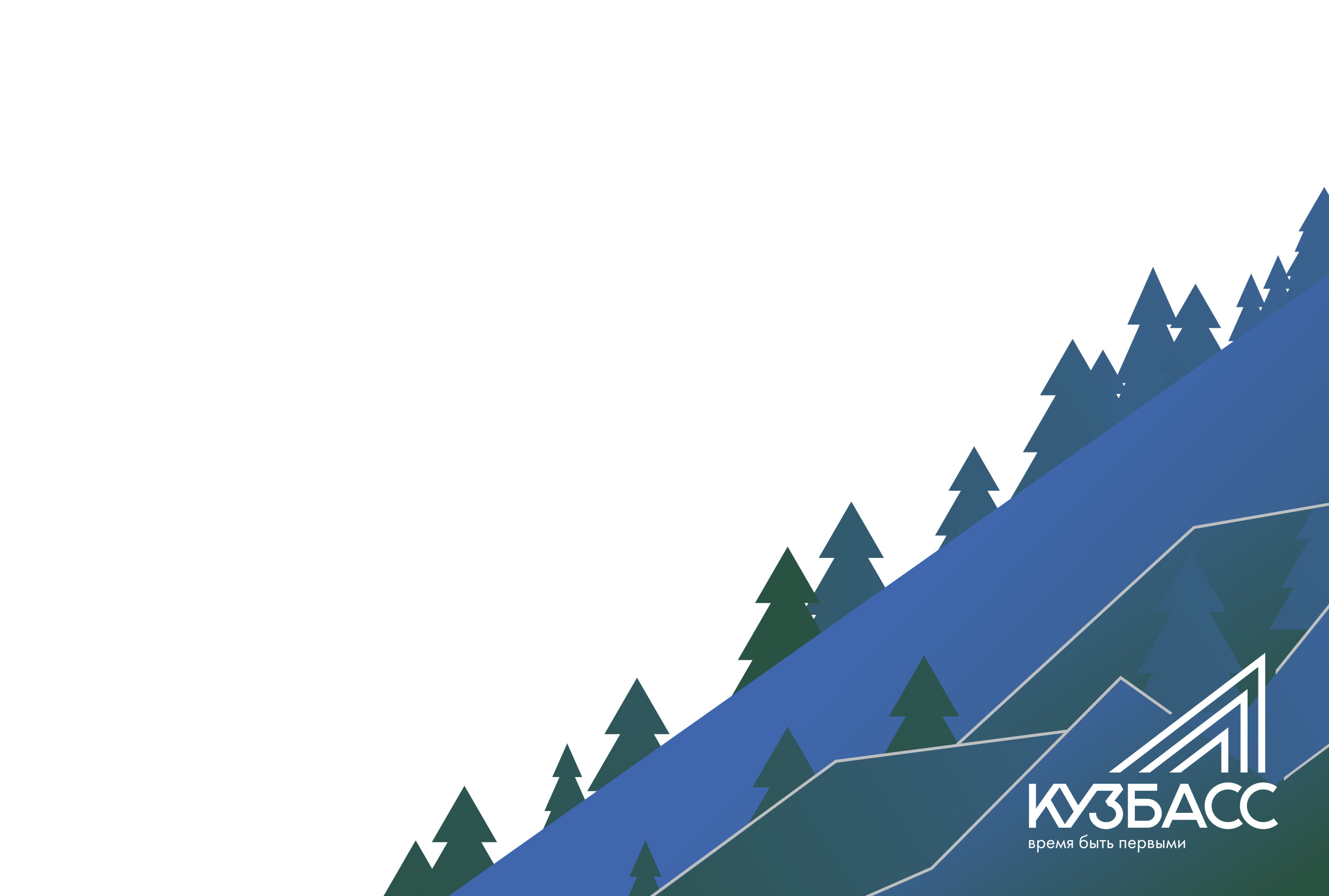 Эмблема учреждения
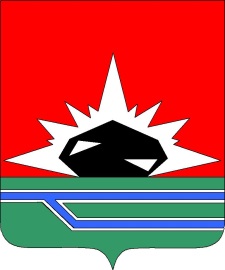 Тема проекта
Докладчик:
ФИО
должность
Организация:
Полное наименование
КАРТА ТЕКУЩЕГО СОСТОЯНИЯ ПРОЦЕССА
НЕТ
1
2
НЕТ
НЕТ
3
НЕТ
2
2
3 ч
НЕТ
ВИЗУАЛИЗАЦИЯ (СОСТОЯНИЕ НА ТЕКУЩИЙ МОМЕНТ)
ИДЕЯ ПРОЕКТА
ПРЕДЛАГАЕМАЯ КОМАНДА ПРОЕКТА
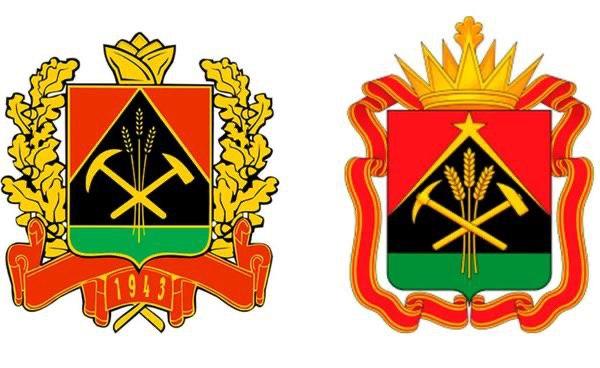 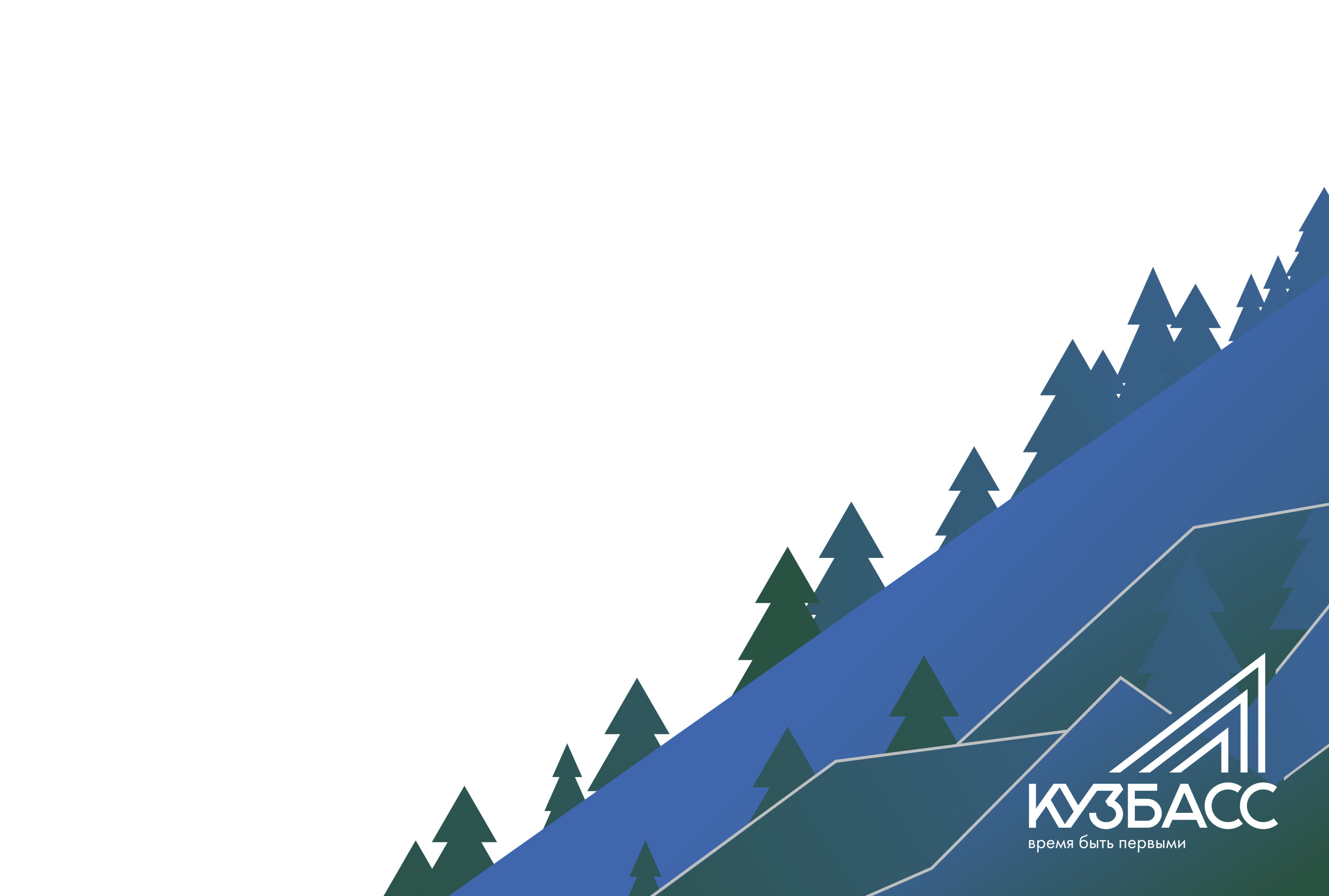 Эмблема учреждения
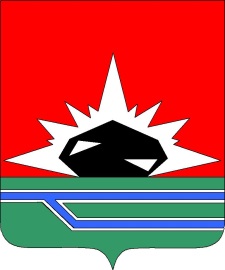 Тема проекта
Докладчик:
ФИО
должность
Организация:
Полное наименование